МКОУ « Воскресенская СОШ»
4 « а» класс
 рук.Волошина Н И 
2013 год
Родительское собрание
Тема: «Роль семьи в формировании
личности ребёнка, о поощрениях и наказаниях в семье».
Что значит семья для ребенка?
Семья-это первый устойчивый коллектив в жизни маленького человека.
.
Семья и школа
.
1.Семья и школа-это два социальных института, от согласованности  действий, которых зависит эффективность процесса воспитания ребёнка.
Три разновидности неразумной любви.
Выдающийся педагог  Сухомлинский говорил: «Там, где нет мудрости родительского  воспитания, то существует одна из разновидностей неразумной родительской любви ( любовь умиления, любовь деспотическая, любовь откупа).
Первая разновидность неразумной любви
Любовь умиления-
 самое печальное, что можно представить себе в отношениях родителей и детей. Это интенсивная, неразумная, иногда наивная любовь.
. Вторая разновидность неразумной родительской любви
деспотическая любовь
.
. Третья  разновидность неразумной родительской любви
.
- любовь откупа
Ребенок учится тому,
Что видит у себя в дому.
                     Родители - пример ему!
                    Кто при жене и детях груб,
                    Кому язык распутства люб,
.
Пусть помнит, что с лихвой получит
                    От них всё то, чему их учит.
                    Не волк воспитывает овец.
                    Походку раку дал отец!
                    Коль видят нас и слышат дети,
Мы за дела свои в ответе.
И за слова: легко толкнуть
                       Детей на нехороший путь
                    Держи в приличии свой дом, 
                    Чтобы не каяться потом.
.
Воспитывать рёбёнка-это нелёгкое дело.
.
наказание- это проявление гнева или нелюбви со стороны того, кто его наказал
Наказание будет эффективно тогда, когда есть поощрение.
.
1. Успехи за 2012- 2013 год
2. План работы на 2013- 2014 год
3. Разное.
Отличники
Карцан Алина
Кулябина Даша
.
Хорошисты
Бундин Сергей
Гейнц Сергей
Жарикова Ольга
Одинцова Юля
Рогачева Вика
Моисеенко Саша
Глазков Данил
.
Телекоммукационные проекты.
Международный конкурс « Тайга»
             Диплом 1 степени
Уважаемые родители!
Администрация школы и классный руководитель предупреждают Вас о том, что Вы несете полную ответственность за жизнь, здоровье и безопасность Ваших детей .
Детям категорически запрещается пользоваться авто-, мото- транспортом, огнестрельным оружием. Необходимо соблюдать ПДД, всегда помнить правила поведения на водоемах.
Особую осторожность проявлять в лесу в связи с ККГЛ (клещи).
Правила согласно уставу школы
На основании решения родительского собрания от «_09__» ____09____201_3_г. постановили принять к сведению информацию классного руководителя о  необходимости соблюдения детьми «Правил для учащихся».
ДТП
На основании решения родительского собрания от «09___» ____09___201_3_г. постановили принять к сведению информацию классного руководителя о том, что родители полностью несут ответственность за безопасность своих детей в дорожно-транспортных ситуациях,  а  так же по пути следования в школу и из школы домой.
.
Спасибо за внимание
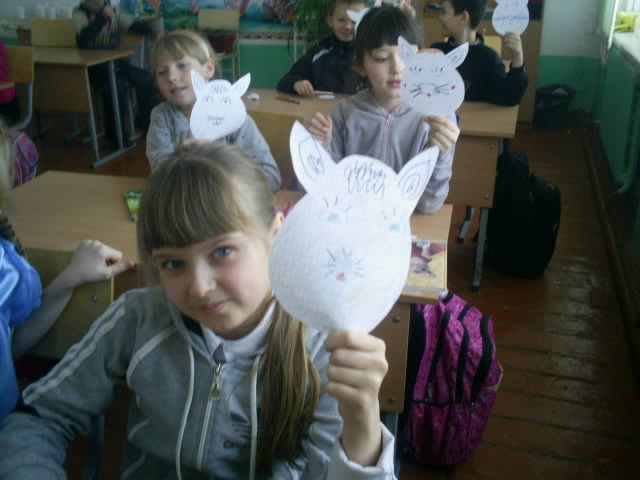